ISTITUTO COMPRENSIVO VISCONTEO 
 SCUOLA PRIMARIA DI PANDINO
A.S. 2015-2016
Vegetable garden in a wooden box
Progetto eTwinning a cura dell’insegnante Tatiana Conti
Classi 3^C – 3^D
VEGETABLE GARDEN IN A WOODEN BOX

1-   Progetto eTwinning
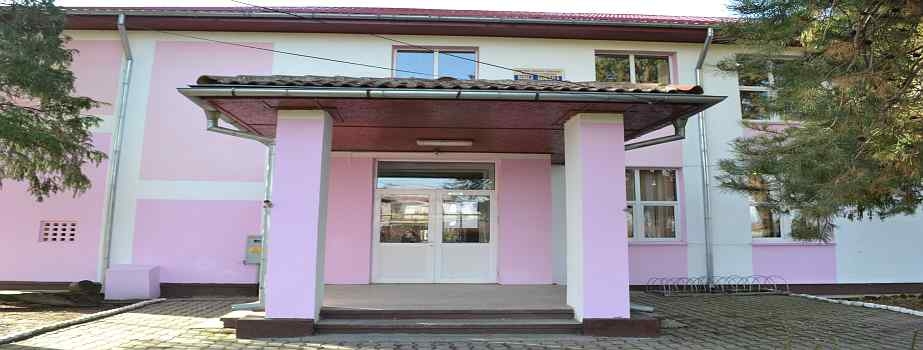 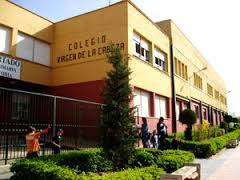 Liceul Tehnologic Topoloveni
Topoloveni, ROMANIA
FLORINA BICULESCU
Centro Concertado Virgen de 
la Cabeza
Valdepeñas, SPAGNA
JUANA GARCIA
VEGETABLE GARDEN IN A WOODEN BOX

2 -   Progetto di scienze proposto in lingua inglese tramite la metodologia CLIL.
Obiettivo bifocale:
APPRENDIMENTO DEI CONTENUTI 
DISCIPLINARI
APPRENDIMENTO DELLA LINGUA
 INGLESE
VEGETABLE GARDEN IN A WOODEN BOX

3 -   Progetto che ha permesso:
Lo sviluppo di una coscienza europea
L’integrazione  degli alunni con Bisogni Educativi Speciali all’interno della classe, grazie ad un approccio laboratoriale e basato sul compito.
STEP 1 : 
PRESENTAZIONE
STEP 2 : 
PROGETTAZIONE DELL’ORTO E 
ATTIVITA’ SULLE PIANTE
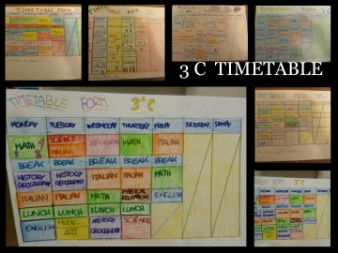 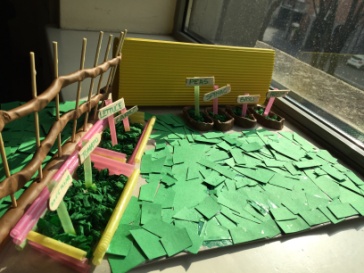 STEP 5 : 
CONCLUSIONE E CHIUSURA
DEL PROGETTO
VEGETABLE GARDEN
 IN A WOODEN BOX
STEP 3 : 
REALIZZAZIONE DELL’ORTO
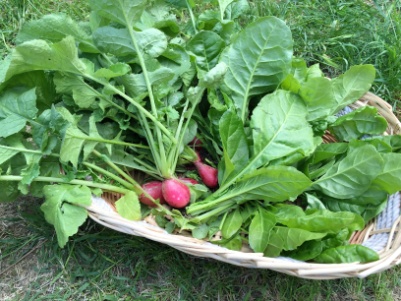 STEP 4 : 
CURA, MANTENIMENTO E RACCOLTA
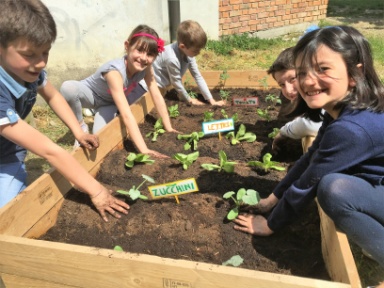 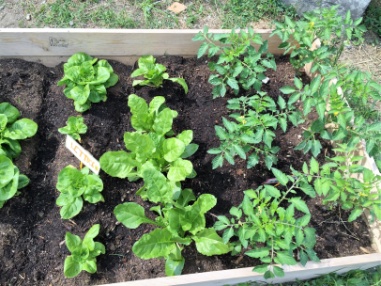 ATTIVITA’ 1: SCHOOL TIMETABLE
DISCIPLINE: Inglese, storia.
ARGOMENTI DISCIPLINARI: subjects, days of the week, timetables;
LINGUA: inglese;
CLASSI: 3^C-3^D; 
TEMPI: 2 lezioni da 1,30h ciascuna;
COMPETENZE:
Spirito di iniziativa e imprenditorialità;
Comunicazione nelle lingue straniere.
OBIETTIVI :
Operare con il lessico relativo ai giorni della settimana;
Operare con il lessico relativo alla scuola e alle discipline scolastiche;
Formulare semplici frasi a partire da un modello dato;
Ordinare i giorni della settimana secondo la successione temporale;
Organizzare e collocare le informazioni relative alle discipline e ai giorni della settimana per la progettazione e costruzione del proprio orario scolastico;
Collaborare con il proprio gruppo per la realizzazione di un elaborato.
METODO: cooperative learning
ATTIVITA’ 1: SCHOOL TIMETABLE
LEZIONE 1
FASE 1 : Presentazione del compito e formazione dei gruppi;
FASE 2: Progettazione e realizzazione del timetable;

LEZIONE 2
FASE 1: Revisione e completamento del timetable;
FASE 2: Presentazione dei lavori alla classe e pubblicazione sul twinspace
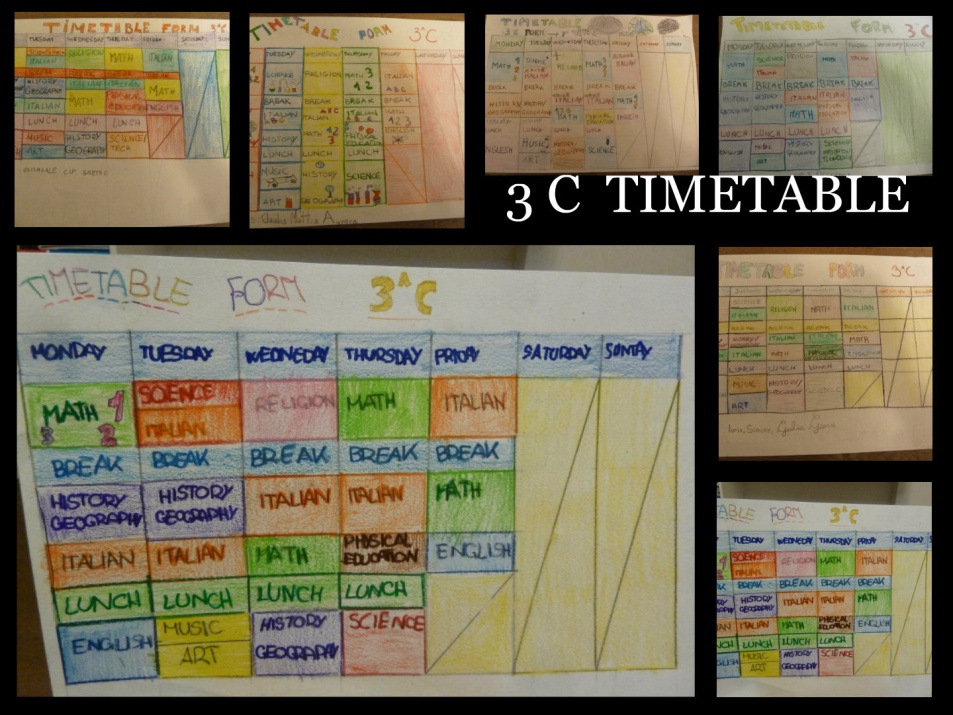 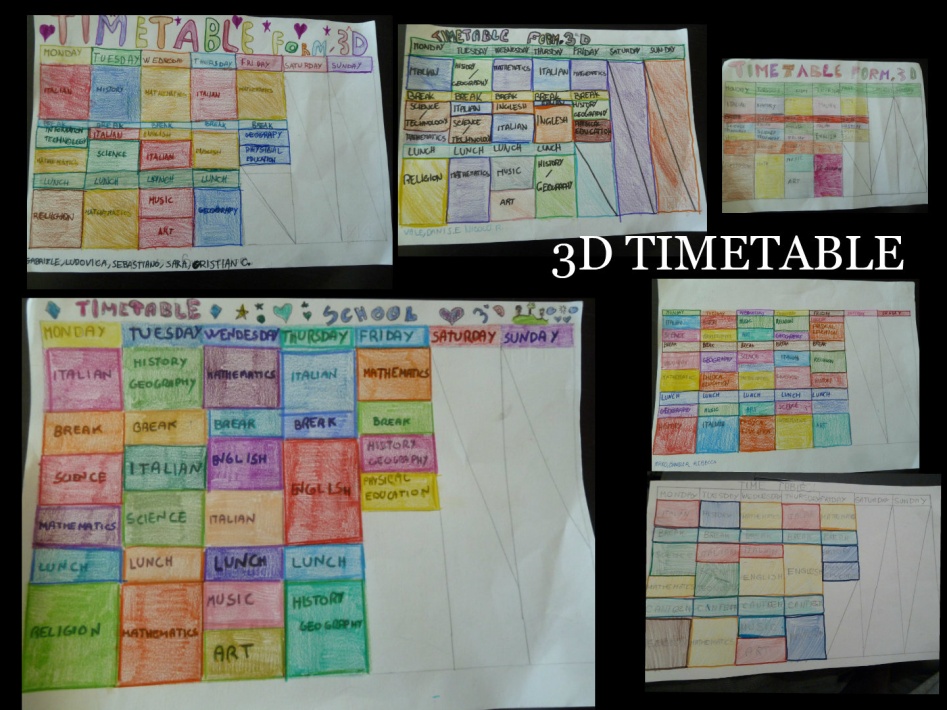 ATTIVITA’ 2: THE PARTS OF THE PLANT
DISCIPLINE: Inglese, scienze;

ARGOMENTI DISCIPLINARI: le parti della pianta;

LINGUA: inglese;

CLASSI: 3^C-3^D; 

TEMPI: 2 lezioni da 2h ciascuna:
THE PARTS OF THE PLANT
THE SEEDS SEARCH
COMPETENZE:
Comunicazione nelle lingue straniere;
Collaborare e partecipare.

OBIETTIVI :  
Lingua Inglese: 
Riconoscere e operare con il lessico relativo alle piante, alla frutta e alla verdura;
Descrivere i semi usando un lessico appropriato;
Formulare oralmente semplici frasi a partire da un modello dato.
Scienze
Riconoscere le parti della pianta e le loro funzioni;
Osservare e descrivere una parte della pianta: i semi.

METODO: CLIL, cooperative learning.
ATTIVITA’ 2: THE PARTS OF THE PLANT
FASE 1: WARM UP 

  Visione del video in lingua inglese “Parts of the plant”:
https://www.youtube.com/watch?v=3QjSD2AF5mg


 Rappresentazione alla lavagna delle diverse parti della pianta.
FASE  2:  USO DEL LESSICO
Coloritura e creazione delle flashcards;

 gioco individuale di ricostruzione del puzzle con lettura ad alta voce dei termini;

 memory game a coppie con riconoscimento e lettura del lessico.
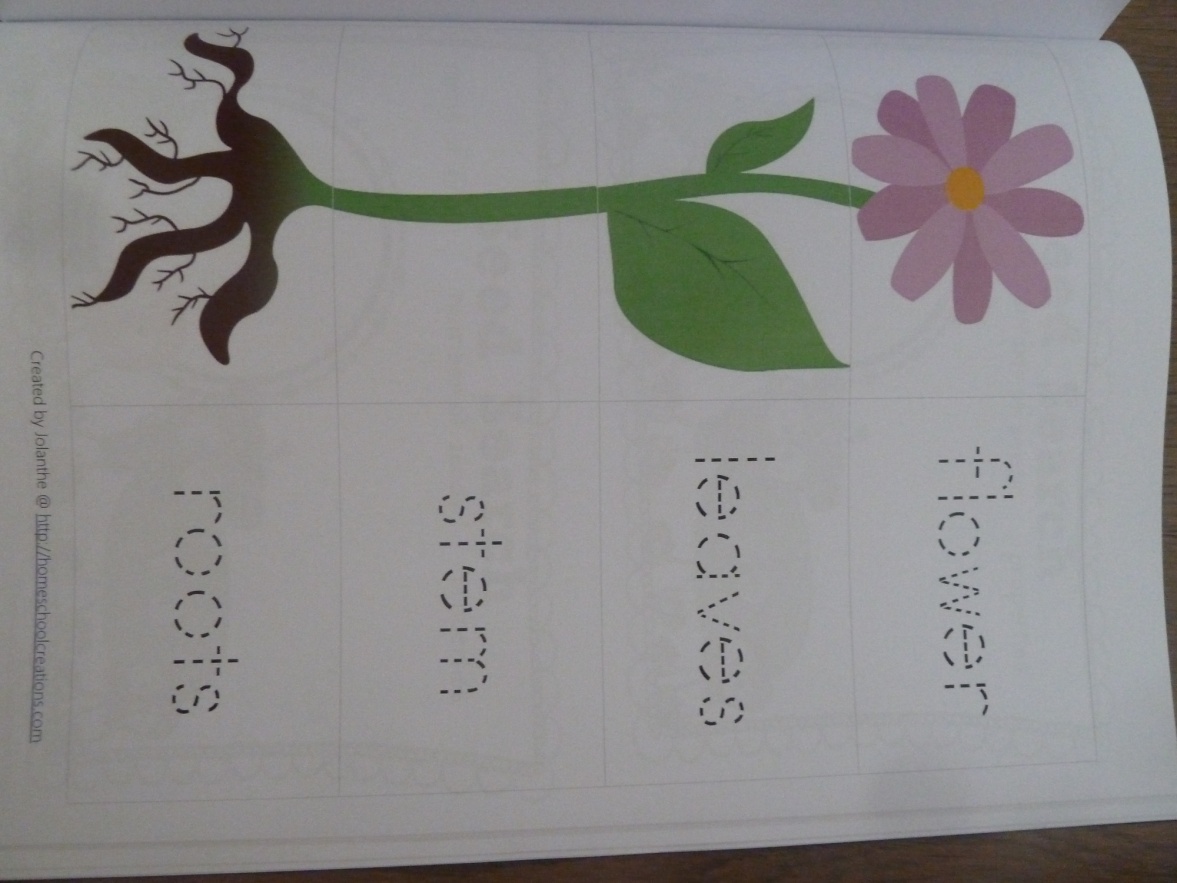 FASE  3:  RIELABORAZIONE  E CONSOLIDAMENTO DEL LESSICO

 Realizzazione del flipbook delle parti della pianta e delle sue funzioni.
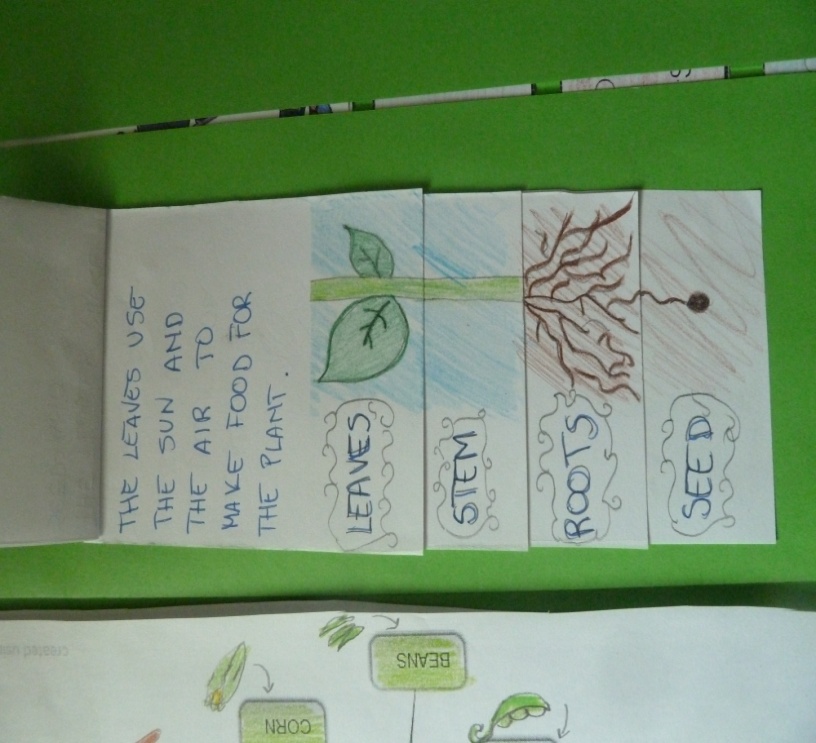 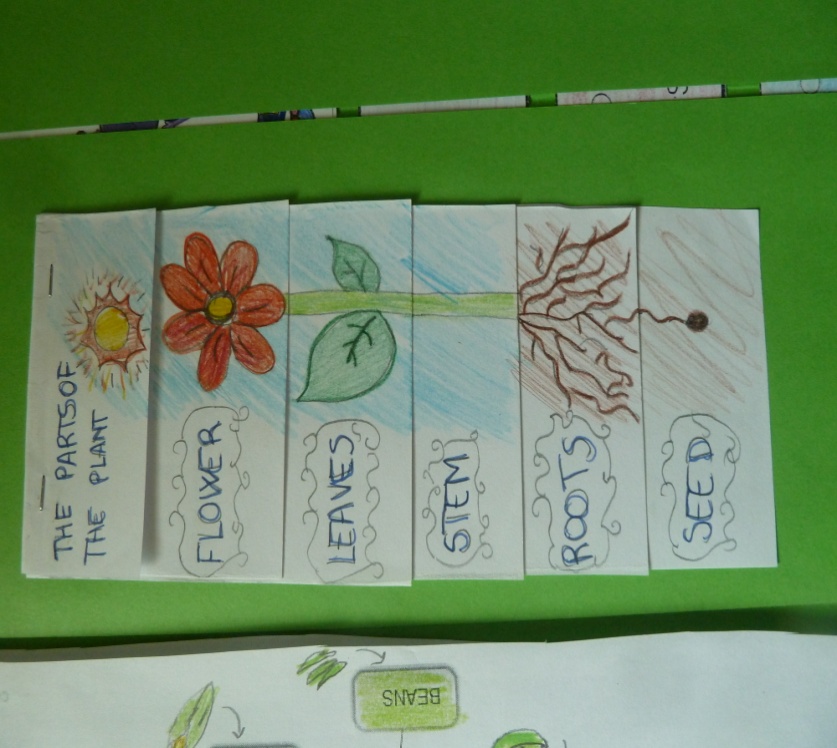 ATTIVITA’ 2: THE SEEDS SEARCH
FASE 1: PRESENTAZIONE DELL’ATTIVITA’ E DIVISIONE IN GRUPPI 

  Presentazione dell’attività.

 Divisione in gruppi:
 - Abbassatono;
 - Responsabile frutta;
 - Responsabile semi;
 - Relatore.

  Consegna di 2 frutti a ciascun gruppo.
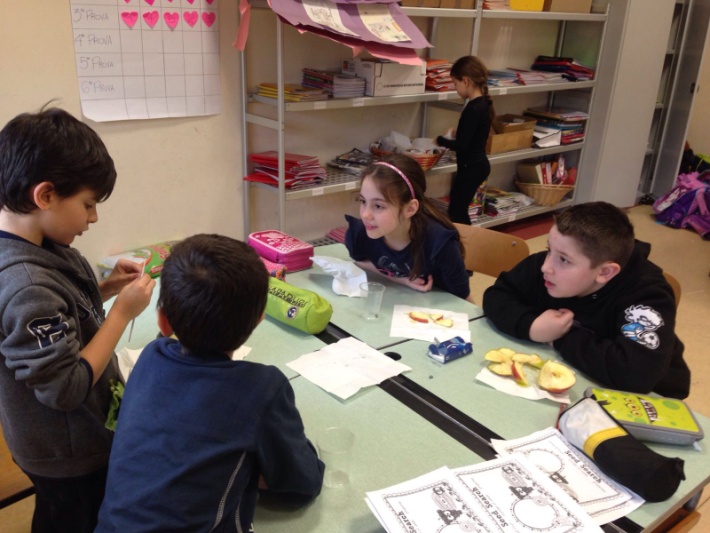 FASE 2: RICERCA DEI SEMI

 Ricerca vera e propria dei semi  con l’uso di coltellini di plastica e bicchieri trasparenti per contenere i semi.
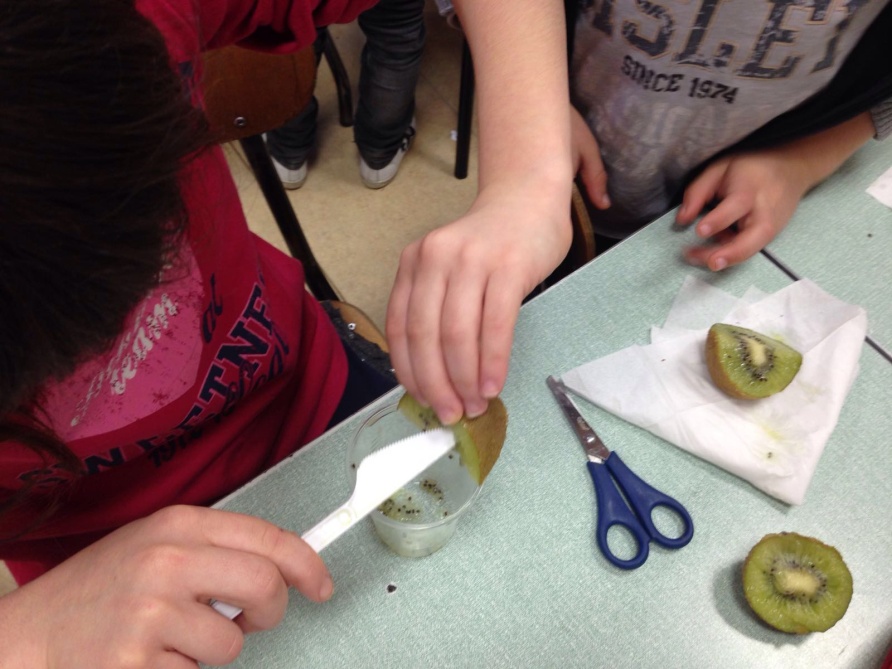 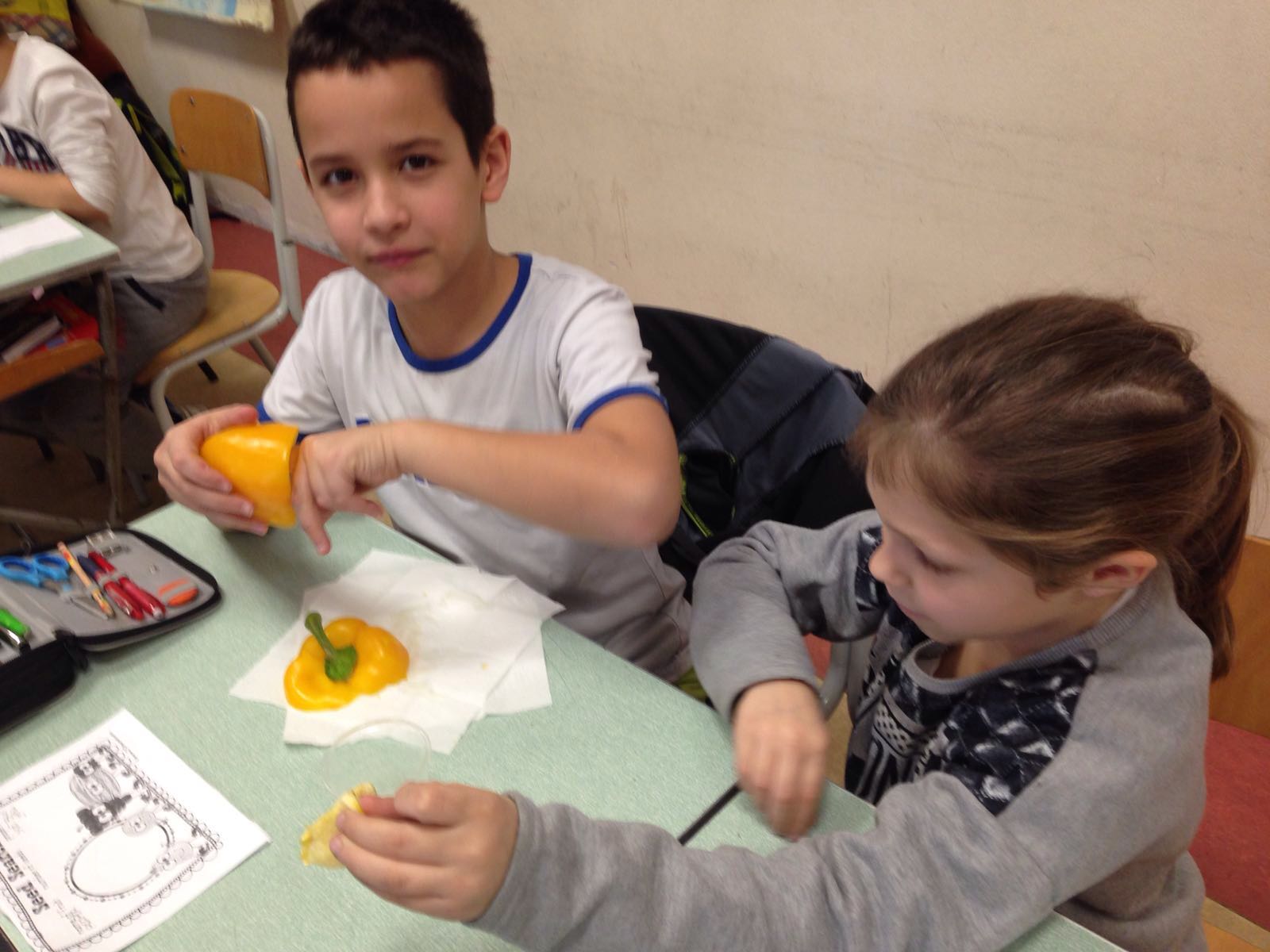 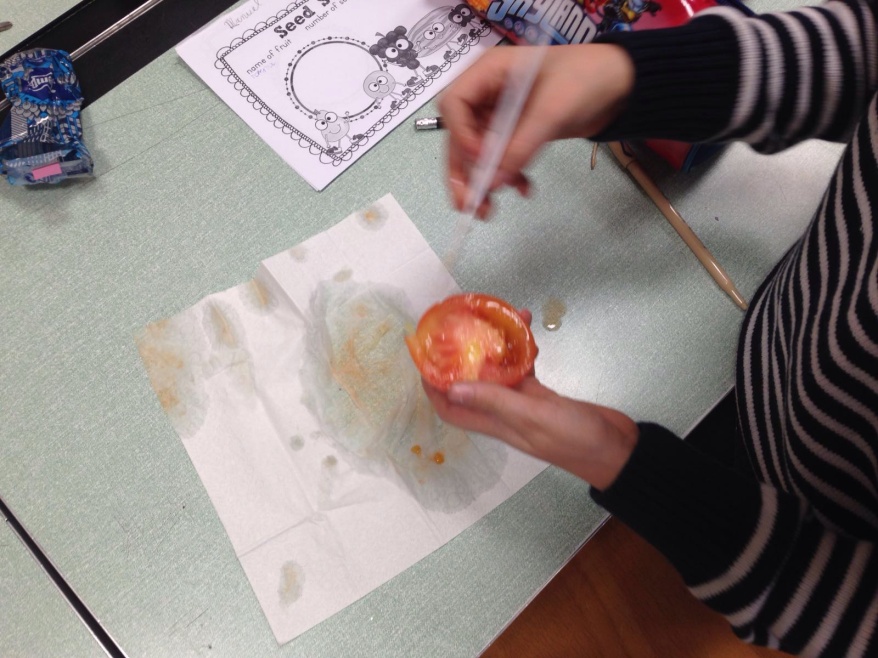 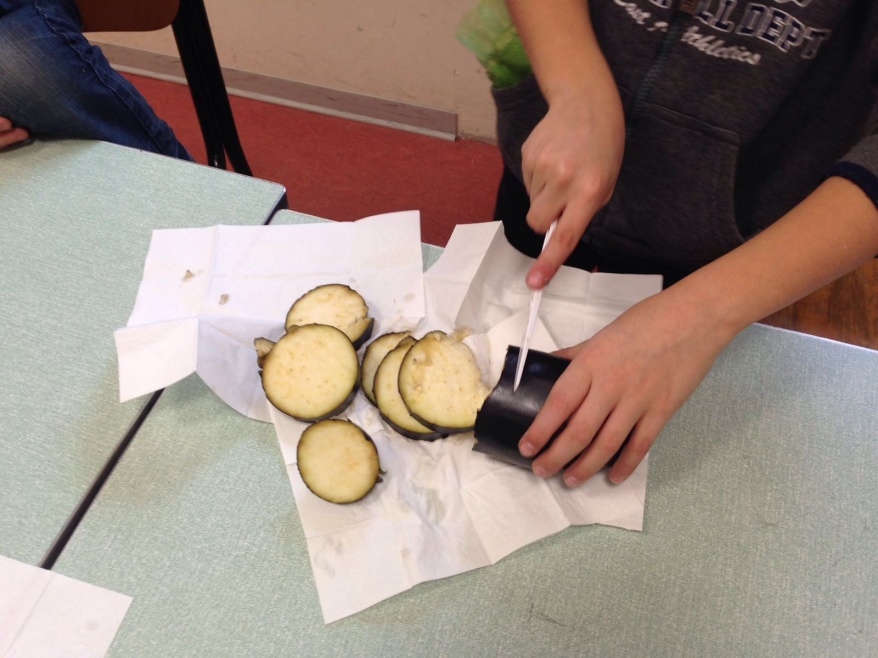 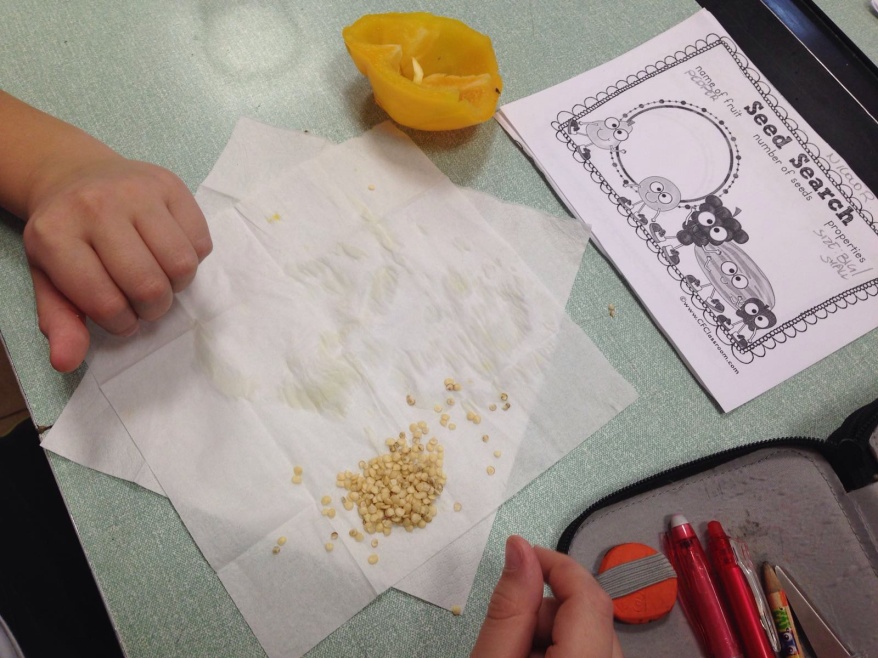 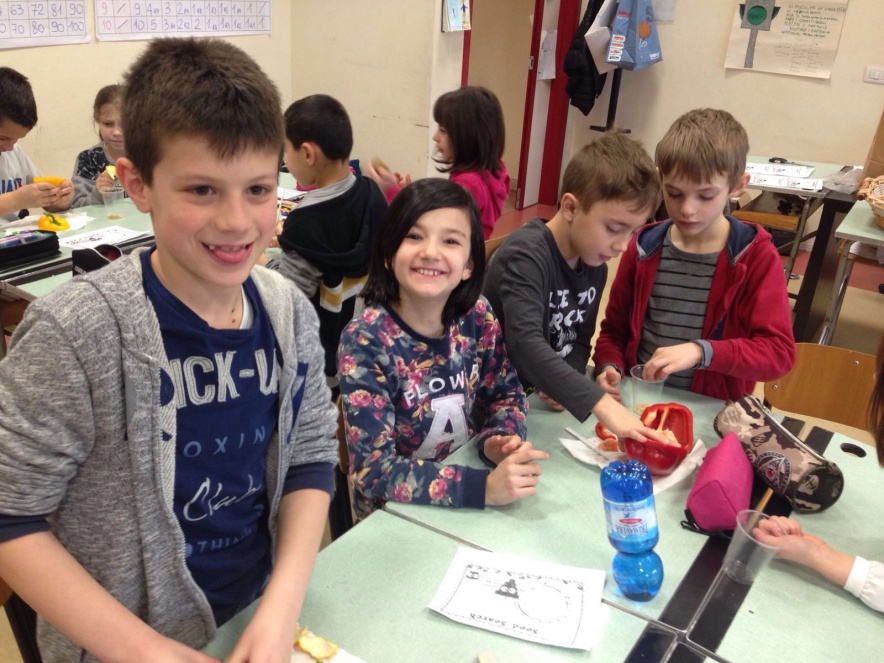 FASE 3: COMPILAZIONE DELLA SCHEDA DI RIELABORAZIONE

 Osservazione dei semi e compilazione della scheda di rielaborazione  per la registrazione delle informazioni raccolte durante l’attività.
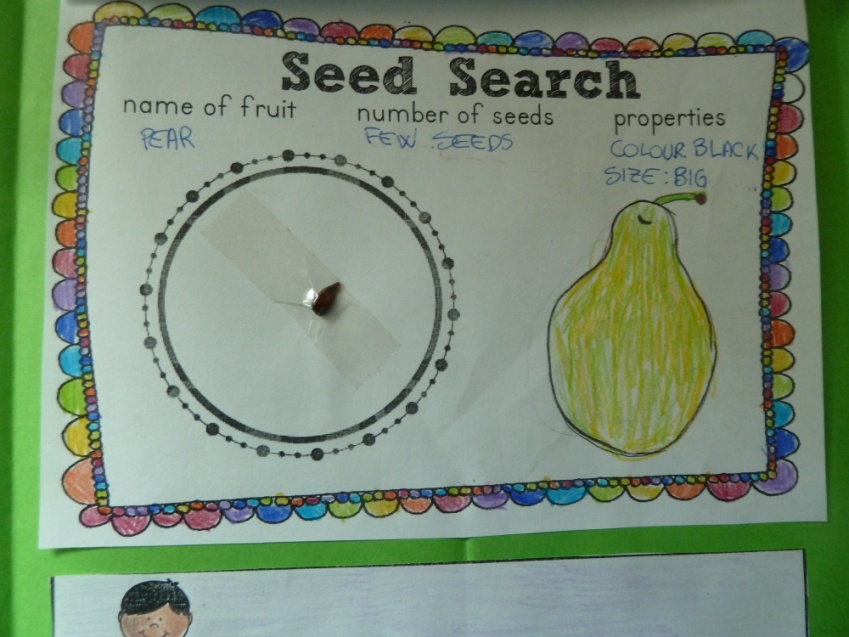 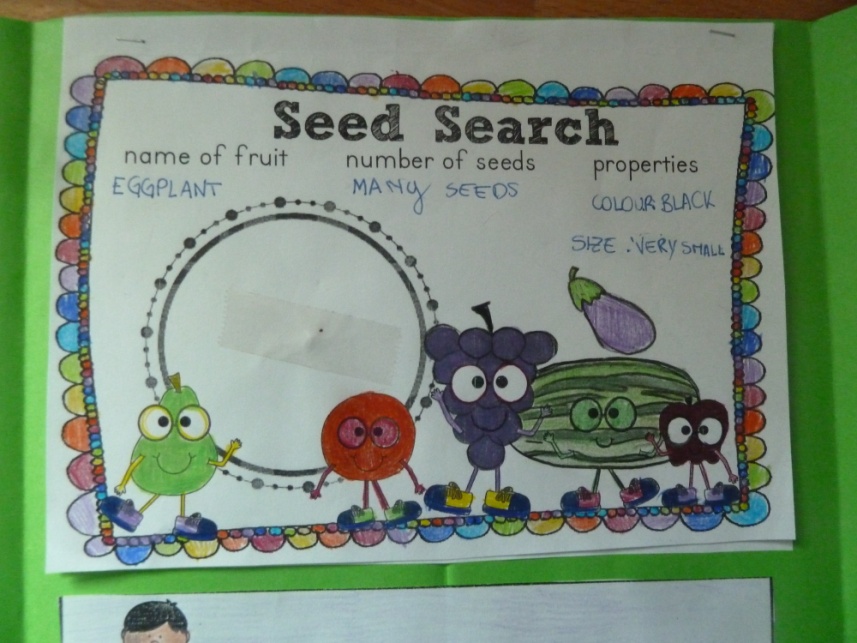 FASE 4: CONFERENZA

 Presentazione dei risultati della ricerca all’intero gruppo classe, formulando delle semplici frasi in lingua inglese.
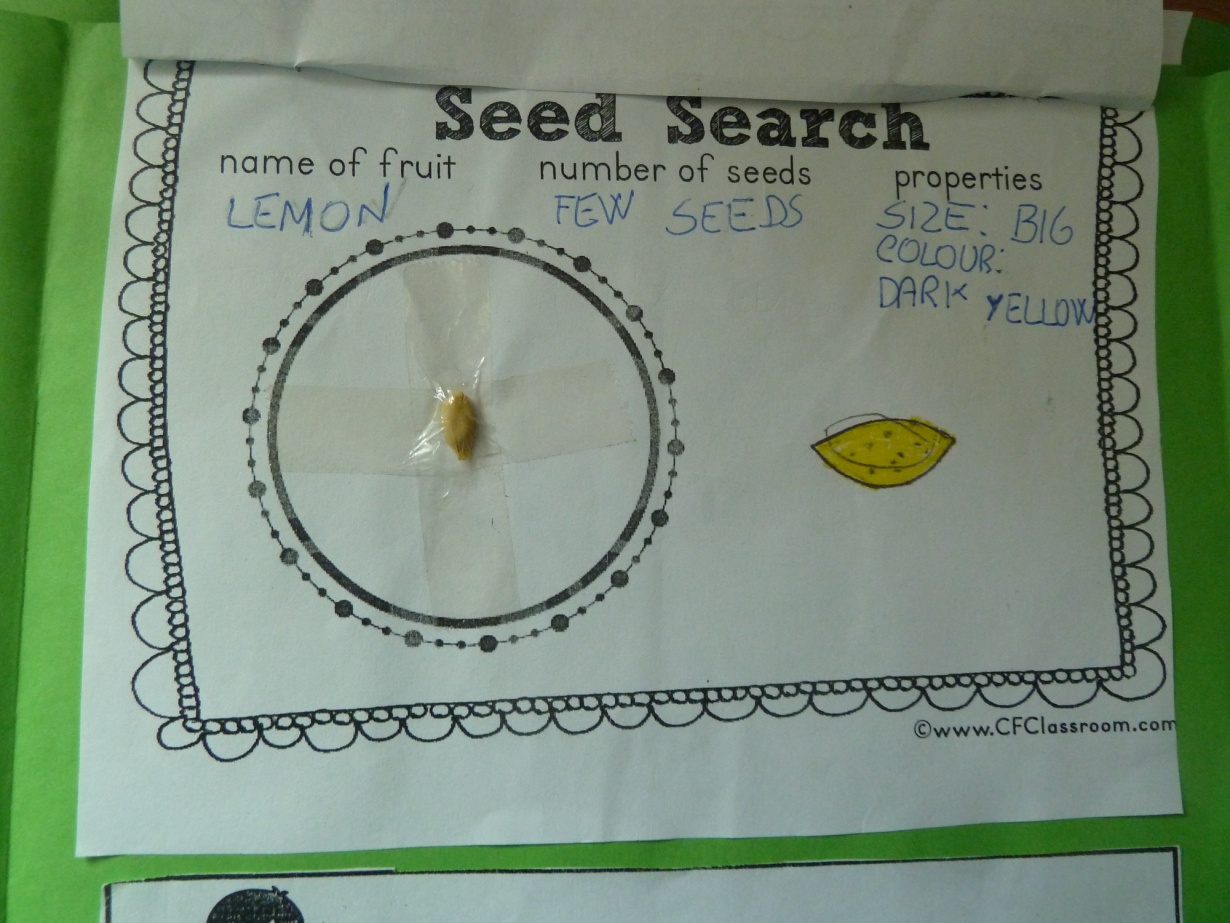 VALUTAZIONE:
 
  Rubrica di valutazione riferita al lavoro di gruppo

Competenze:
1- Comunicare nelle lingue straniere;
2- Collaborare e partecipare.
Verifica finale del percorso CLIL sulle piante.
I RISULTATI DEL PROGETTO:
http://www.youblisher.com/p/1447601-vEGETABLE-GARDEN-CLIL-PROJECT/
GRAZIE PER LA CORTESE 
 ATTENZIONE
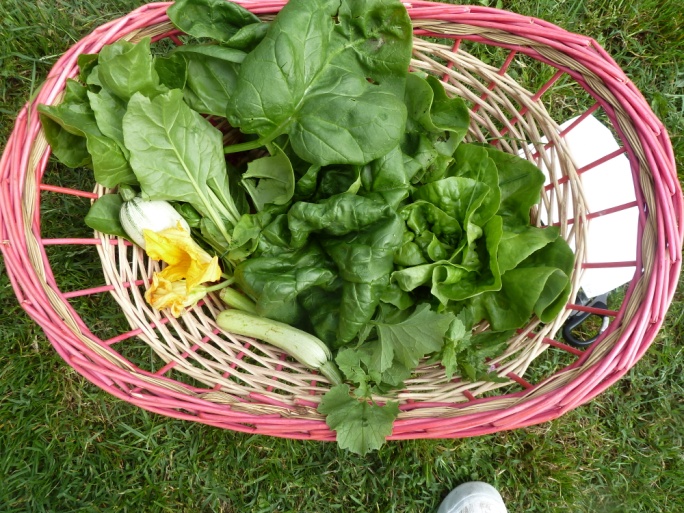 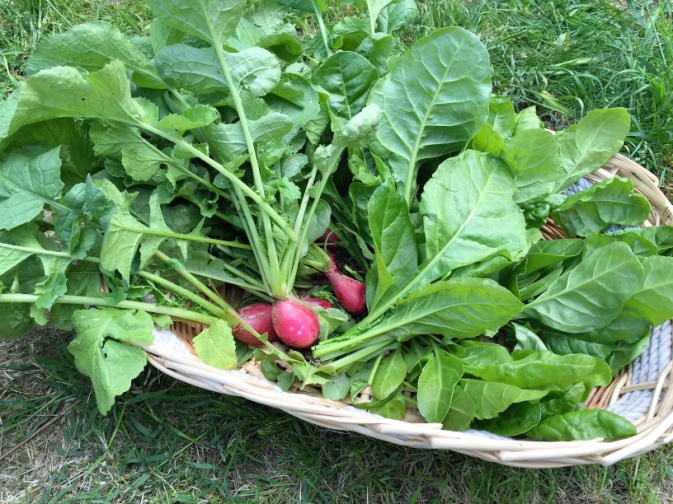